MARKETING WORK BREAKDOWN STRUCTURE TEMPLATE
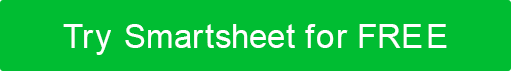 PROJECT TITLE
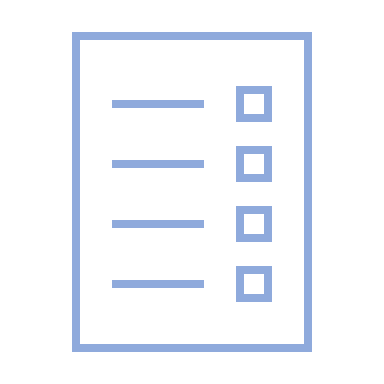 MARKETING CAMPAIGN PROJECT TITLE
1 Activity Title
5 Activity Title
2 Activity Title
4 Activity Title
3 Activity Title
1.1 Task
4.1 Task
5.1 Task
1.1 Task
3.1 Task
1.2 Task
4.2 Task
5.2 Task
1.2 Task
3.2 Task
1.3 Task
4.3 Task
5.3 Task
1.3 Task
3.3 Task
1.4 Task
4.4 Task
5.4 Task
1.4 Task
3.4 Task
2.5 Task
4.5 Task
5.5 Task
1.5 Task
3.5 Task
MARKETING CAMPAIGN WORK BREAKDOWN STRUCTURE - OVERVIEW
MARKETING CAMPAIGN PROJECT TITLE
1 Activity Title
Provide details to communicate specific information related to this activity.
Provide details to communicate specific information related to this activity.
Provide details to communicate specific information related to this activity.
Provide details to communicate specific information related to this activity.
MARKETING CAMPAIGN WORK BREAKDOWN STRUCTURE – ACTIVITY 1
MARKETING CAMPAIGN PROJECT TITLE
1 Activity Title
1.1 Task
Provide details to communicate specific information related to this task.
Provide details to communicate specific information related to this task.
Provide details to communicate specific information related to this task.
Provide details to communicate specific information related to this task.
MARKETING CAMPAIGN WORK BREAKDOWN STRUCTURE – ACTIVITY 1, TASKS
MARKETING CAMPAIGN PROJECT TITLE
1 Activity Title
1.1 Task
1.2 Task
Provide details to communicate specific information related to this task.
Provide details to communicate specific information related to this task.
Provide details to communicate specific information related to this task.
Provide details to communicate specific information related to this task.
Provide details to communicate specific information related to this task.
Provide details to communicate specific information related to this task.
Provide details to communicate specific information related to this task.
Provide details to communicate specific information related to this task.
MARKETING CAMPAIGN WORK BREAKDOWN STRUCTURE – ACTIVITY 1, TASKS
MARKETING CAMPAIGN PROJECT TITLE
1 Activity Title
1.1 Task
1.2 Task
1.3 Task
Provide details to communicate specific information related to this task.
Provide details to communicate specific information related to this task.
Provide details to communicate specific information related to this task.
Provide details to communicate specific information related to this task.
Provide details to communicate specific information related to this task.
Provide details to communicate specific information related to this task.
Provide details to communicate specific information related to this task.
Provide details to communicate specific information related to this task.
Provide details to communicate specific information related to this task.
Provide details to communicate specific information related to this task.
Provide details to communicate specific information related to this task.
Provide details to communicate specific information related to this task.
MARKETING CAMPAIGN WORK BREAKDOWN STRUCTURE – ACTIVITY 1, TASKS
MARKETING CAMPAIGN PROJECT TITLE
1 Activity Title
1.1 Task
1.2 Task
1.3 Task
1.4 Task
Provide details to communicate specific information related to this task.
Provide details to communicate specific information related to this task.
Provide details to communicate specific information related to this task.
Provide details to communicate specific information related to this task.
Provide details to communicate specific information related to this task.
Provide details to communicate specific information related to this task.
Provide details to communicate specific information related to this task.
Provide details to communicate specific information related to this task.
Provide details to communicate specific information related to this task.
Provide details to communicate specific information related to this task.
Provide details to communicate specific information related to this task.
Provide details to communicate specific information related to this task.
Provide details to communicate specific information related to this task.
Provide details to communicate specific information related to this task.
Provide details to communicate specific information related to this task.
Provide details to communicate specific information related to this task.
MARKETING CAMPAIGN WORK BREAKDOWN STRUCTURE – ACTIVITY 1, TASKS
MARKETING CAMPAIGN PROJECT TITLE
1 Activity Title
1.1 Task
1.2 Task
1.3 Task
1.4 Task
1.5 Task
Provide details to communicate specific information related to this task.
Provide details to communicate specific information related to this task.
Provide details to communicate specific information related to this task.
Provide details to communicate specific information related to this task.
Provide details to communicate specific information related to this task.
Provide details to communicate specific information related to this task.
Provide details to communicate specific information related to this task.
Provide details to communicate specific information related to this task.
Provide details to communicate specific information related to this task.
Provide details to communicate specific information related to this task.
Provide details to communicate specific information related to this task.
Provide details to communicate specific information related to this task.
Provide details to communicate specific information related to this task.
Provide details to communicate specific information related to this task.
Provide details to communicate specific information related to this task.
Provide details to communicate specific information related to this task.
Provide details to communicate specific information related to this task.
Provide details to communicate specific information related to this task.
Provide details to communicate specific information related to this task.
Provide details to communicate specific information related to this task.
MARKETING CAMPAIGN WORK BREAKDOWN STRUCTURE – ACTIVITY 1, TASKS
MARKETING CAMPAIGN PROJECT TITLE
2 Activity Title
Provide details to communicate specific information related to this activity.
Provide details to communicate specific information related to this activity.
Provide details to communicate specific information related to this activity.
Provide details to communicate specific information related to this activity.
MARKETING CAMPAIGN WORK BREAKDOWN STRUCTURE – ACTIVITY 2
MARKETING CAMPAIGN PROJECT TITLE
2 Activity Title
2.1 Task
Provide details to communicate specific information related to this task.
Provide details to communicate specific information related to this task.
Provide details to communicate specific information related to this task.
Provide details to communicate specific information related to this task.
MARKETING CAMPAIGN WORK BREAKDOWN STRUCTURE – ACTIVITY 2, TASKS
MARKETING CAMPAIGN PROJECT TITLE
2 Activity Title
2.1 Task
2.2 Task
Provide details to communicate specific information related to this task.
Provide details to communicate specific information related to this task.
Provide details to communicate specific information related to this task.
Provide details to communicate specific information related to this task.
Provide details to communicate specific information related to this task.
Provide details to communicate specific information related to this task.
Provide details to communicate specific information related to this task.
Provide details to communicate specific information related to this task.
MARKETING CAMPAIGN WORK BREAKDOWN STRUCTURE – ACTIVITY 2, TASKS
MARKETING CAMPAIGN PROJECT TITLE
2 Activity Title
2.1 Task
2.2 Task
2.3 Task
Provide details to communicate specific information related to this task.
Provide details to communicate specific information related to this task.
Provide details to communicate specific information related to this task.
Provide details to communicate specific information related to this task.
Provide details to communicate specific information related to this task.
Provide details to communicate specific information related to this task.
Provide details to communicate specific information related to this task.
Provide details to communicate specific information related to this task.
Provide details to communicate specific information related to this task.
Provide details to communicate specific information related to this task.
Provide details to communicate specific information related to this task.
Provide details to communicate specific information related to this task.
MARKETING CAMPAIGN WORK BREAKDOWN STRUCTURE – ACTIVITY 2, TASKS
MARKETING CAMPAIGN PROJECT TITLE
2 Activity Title
2.1 Task
2.2 Task
2.3 Task
2.4 Task
Provide details to communicate specific information related to this task.
Provide details to communicate specific information related to this task.
Provide details to communicate specific information related to this task.
Provide details to communicate specific information related to this task.
Provide details to communicate specific information related to this task.
Provide details to communicate specific information related to this task.
Provide details to communicate specific information related to this task.
Provide details to communicate specific information related to this task.
Provide details to communicate specific information related to this task.
Provide details to communicate specific information related to this task.
Provide details to communicate specific information related to this task.
Provide details to communicate specific information related to this task.
Provide details to communicate specific information related to this task.
Provide details to communicate specific information related to this task.
Provide details to communicate specific information related to this task.
Provide details to communicate specific information related to this task.
MARKETING CAMPAIGN WORK BREAKDOWN STRUCTURE – ACTIVITY 2, TASKS
MARKETING CAMPAIGN PROJECT TITLE
2 Activity Title
2.1 Task
2.2 Task
2.3 Task
2.4 Task
2.5 Task
Provide details to communicate specific information related to this task.
Provide details to communicate specific information related to this task.
Provide details to communicate specific information related to this task.
Provide details to communicate specific information related to this task.
Provide details to communicate specific information related to this task.
Provide details to communicate specific information related to this task.
Provide details to communicate specific information related to this task.
Provide details to communicate specific information related to this task.
Provide details to communicate specific information related to this task.
Provide details to communicate specific information related to this task.
Provide details to communicate specific information related to this task.
Provide details to communicate specific information related to this task.
Provide details to communicate specific information related to this task.
Provide details to communicate specific information related to this task.
Provide details to communicate specific information related to this task.
Provide details to communicate specific information related to this task.
Provide details to communicate specific information related to this task.
Provide details to communicate specific information related to this task.
Provide details to communicate specific information related to this task.
Provide details to communicate specific information related to this task.
MARKETING CAMPAIGN WORK BREAKDOWN STRUCTURE – ACTIVITY 2, TASKS
MARKETING CAMPAIGN PROJECT TITLE
3 Activity Title
Provide details to communicate specific information related to this activity.
Provide details to communicate specific information related to this activity.
Provide details to communicate specific information related to this activity.
Provide details to communicate specific information related to this activity.
MARKETING CAMPAIGN WORK BREAKDOWN STRUCTURE – ACTIVITY 3
MARKETING CAMPAIGN PROJECT TITLE
3 Activity Title
3.1 Task
Provide details to communicate specific information related to this task.
Provide details to communicate specific information related to this task.
Provide details to communicate specific information related to this task.
Provide details to communicate specific information related to this task.
MARKETING CAMPAIGN WORK BREAKDOWN STRUCTURE – ACTIVITY 3, TASKS
MARKETING CAMPAIGN PROJECT TITLE
3 Activity Title
3.1 Task
3.2 Task
Provide details to communicate specific information related to this task.
Provide details to communicate specific information related to this task.
Provide details to communicate specific information related to this task.
Provide details to communicate specific information related to this task.
Provide details to communicate specific information related to this task.
Provide details to communicate specific information related to this task.
Provide details to communicate specific information related to this task.
Provide details to communicate specific information related to this task.
MARKETING CAMPAIGN WORK BREAKDOWN STRUCTURE – ACTIVITY 3, TASKS
MARKETING CAMPAIGN PROJECT TITLE
3 Activity Title
3.1 Task
3.2 Task
3.3 Task
Provide details to communicate specific information related to this task.
Provide details to communicate specific information related to this task.
Provide details to communicate specific information related to this task.
Provide details to communicate specific information related to this task.
Provide details to communicate specific information related to this task.
Provide details to communicate specific information related to this task.
Provide details to communicate specific information related to this task.
Provide details to communicate specific information related to this task.
Provide details to communicate specific information related to this task.
Provide details to communicate specific information related to this task.
Provide details to communicate specific information related to this task.
Provide details to communicate specific information related to this task.
MARKETING CAMPAIGN WORK BREAKDOWN STRUCTURE – ACTIVITY 3, TASKS
MARKETING CAMPAIGN PROJECT TITLE
3 Activity Title
3.1 Task
3.2 Task
3.3 Task
3.4 Task
Provide details to communicate specific information related to this task.
Provide details to communicate specific information related to this task.
Provide details to communicate specific information related to this task.
Provide details to communicate specific information related to this task.
Provide details to communicate specific information related to this task.
Provide details to communicate specific information related to this task.
Provide details to communicate specific information related to this task.
Provide details to communicate specific information related to this task.
Provide details to communicate specific information related to this task.
Provide details to communicate specific information related to this task.
Provide details to communicate specific information related to this task.
Provide details to communicate specific information related to this task.
Provide details to communicate specific information related to this task.
Provide details to communicate specific information related to this task.
Provide details to communicate specific information related to this task.
Provide details to communicate specific information related to this task.
MARKETING CAMPAIGN WORK BREAKDOWN STRUCTURE – ACTIVITY 3, TASKS
MARKETING CAMPAIGN PROJECT TITLE
3 Activity Title
3.1 Task
3.2 Task
3.3 Task
3.4 Task
3.5 Task
Provide details to communicate specific information related to this task.
Provide details to communicate specific information related to this task.
Provide details to communicate specific information related to this task.
Provide details to communicate specific information related to this task.
Provide details to communicate specific information related to this task.
Provide details to communicate specific information related to this task.
Provide details to communicate specific information related to this task.
Provide details to communicate specific information related to this task.
Provide details to communicate specific information related to this task.
Provide details to communicate specific information related to this task.
Provide details to communicate specific information related to this task.
Provide details to communicate specific information related to this task.
Provide details to communicate specific information related to this task.
Provide details to communicate specific information related to this task.
Provide details to communicate specific information related to this task.
Provide details to communicate specific information related to this task.
Provide details to communicate specific information related to this task.
Provide details to communicate specific information related to this task.
Provide details to communicate specific information related to this task.
Provide details to communicate specific information related to this task.
MARKETING CAMPAIGN WORK BREAKDOWN STRUCTURE – ACTIVITY 3, TASKS
MARKETING CAMPAIGN PROJECT TITLE
4 Activity Title
Provide details to communicate specific information related to this activity.
Provide details to communicate specific information related to this activity.
Provide details to communicate specific information related to this activity.
Provide details to communicate specific information related to this activity.
MARKETING CAMPAIGN WORK BREAKDOWN STRUCTURE – ACTIVITY 4
MARKETING CAMPAIGN PROJECT TITLE
4 Activity Title
4.1 Task
Provide details to communicate specific information related to this task.
Provide details to communicate specific information related to this task.
Provide details to communicate specific information related to this task.
Provide details to communicate specific information related to this task.
MARKETING CAMPAIGN WORK BREAKDOWN STRUCTURE – ACTIVITY 4, TASKS
MARKETING CAMPAIGN PROJECT TITLE
4 Activity Title
4.1 Task
4.2 Task
Provide details to communicate specific information related to this task.
Provide details to communicate specific information related to this task.
Provide details to communicate specific information related to this task.
Provide details to communicate specific information related to this task.
Provide details to communicate specific information related to this task.
Provide details to communicate specific information related to this task.
Provide details to communicate specific information related to this task.
Provide details to communicate specific information related to this task.
MARKETING CAMPAIGN WORK BREAKDOWN STRUCTURE – ACTIVITY 4, TASKS
MARKETING CAMPAIGN PROJECT TITLE
4 Activity Title
4.1 Task
4.2 Task
4.3 Task
Provide details to communicate specific information related to this task.
Provide details to communicate specific information related to this task.
Provide details to communicate specific information related to this task.
Provide details to communicate specific information related to this task.
Provide details to communicate specific information related to this task.
Provide details to communicate specific information related to this task.
Provide details to communicate specific information related to this task.
Provide details to communicate specific information related to this task.
Provide details to communicate specific information related to this task.
Provide details to communicate specific information related to this task.
Provide details to communicate specific information related to this task.
Provide details to communicate specific information related to this task.
MARKETING CAMPAIGN WORK BREAKDOWN STRUCTURE – ACTIVITY 4, TASKS
MARKETING CAMPAIGN PROJECT TITLE
4 Activity Title
4.1 Task
4.2 Task
4.3 Task
4.4 Task
Provide details to communicate specific information related to this task.
Provide details to communicate specific information related to this task.
Provide details to communicate specific information related to this task.
Provide details to communicate specific information related to this task.
Provide details to communicate specific information related to this task.
Provide details to communicate specific information related to this task.
Provide details to communicate specific information related to this task.
Provide details to communicate specific information related to this task.
Provide details to communicate specific information related to this task.
Provide details to communicate specific information related to this task.
Provide details to communicate specific information related to this task.
Provide details to communicate specific information related to this task.
Provide details to communicate specific information related to this task.
Provide details to communicate specific information related to this task.
Provide details to communicate specific information related to this task.
Provide details to communicate specific information related to this task.
MARKETING CAMPAIGN WORK BREAKDOWN STRUCTURE – ACTIVITY 4, TASKS
MARKETING CAMPAIGN PROJECT TITLE
4 Activity Title
4.1 Task
4.2 Task
4.3 Task
4.4 Task
4.5 Task
Provide details to communicate specific information related to this task.
Provide details to communicate specific information related to this task.
Provide details to communicate specific information related to this task.
Provide details to communicate specific information related to this task.
Provide details to communicate specific information related to this task.
Provide details to communicate specific information related to this task.
Provide details to communicate specific information related to this task.
Provide details to communicate specific information related to this task.
Provide details to communicate specific information related to this task.
Provide details to communicate specific information related to this task.
Provide details to communicate specific information related to this task.
Provide details to communicate specific information related to this task.
Provide details to communicate specific information related to this task.
Provide details to communicate specific information related to this task.
Provide details to communicate specific information related to this task.
Provide details to communicate specific information related to this task.
Provide details to communicate specific information related to this task.
Provide details to communicate specific information related to this task.
Provide details to communicate specific information related to this task.
Provide details to communicate specific information related to this task.
MARKETING CAMPAIGN WORK BREAKDOWN STRUCTURE – ACTIVITY 4, TASKS
MARKETING CAMPAIGN PROJECT TITLE
5 Activity Title
Provide details to communicate specific information related to this activity.
Provide details to communicate specific information related to this activity.
Provide details to communicate specific information related to this activity.
Provide details to communicate specific information related to this activity.
MARKETING CAMPAIGN WORK BREAKDOWN STRUCTURE – ACTIVITY 5
MARKETING CAMPAIGN PROJECT TITLE
5 Activity Title
5.1 Task
Provide details to communicate specific information related to this task.
Provide details to communicate specific information related to this task.
Provide details to communicate specific information related to this task.
Provide details to communicate specific information related to this task.
MARKETING CAMPAIGN WORK BREAKDOWN STRUCTURE – ACTIVITY 5, TASKS
MARKETING CAMPAIGN PROJECT TITLE
5 Activity Title
5.1 Task
5.2 Task
Provide details to communicate specific information related to this task.
Provide details to communicate specific information related to this task.
Provide details to communicate specific information related to this task.
Provide details to communicate specific information related to this task.
Provide details to communicate specific information related to this task.
Provide details to communicate specific information related to this task.
Provide details to communicate specific information related to this task.
Provide details to communicate specific information related to this task.
MARKETING CAMPAIGN WORK BREAKDOWN STRUCTURE – ACTIVITY 5, TASKS
MARKETING CAMPAIGN PROJECT TITLE
5 Activity Title
5.1 Task
5.2 Task
5.3 Task
Provide details to communicate specific information related to this task.
Provide details to communicate specific information related to this task.
Provide details to communicate specific information related to this task.
Provide details to communicate specific information related to this task.
Provide details to communicate specific information related to this task.
Provide details to communicate specific information related to this task.
Provide details to communicate specific information related to this task.
Provide details to communicate specific information related to this task.
Provide details to communicate specific information related to this task.
Provide details to communicate specific information related to this task.
Provide details to communicate specific information related to this task.
Provide details to communicate specific information related to this task.
MARKETING CAMPAIGN WORK BREAKDOWN STRUCTURE – ACTIVITY 5, TASKS
MARKETING CAMPAIGN PROJECT TITLE
5 Activity Title
5.1 Task
5.2 Task
5.3 Task
5.4 Task
Provide details to communicate specific information related to this task.
Provide details to communicate specific information related to this task.
Provide details to communicate specific information related to this task.
Provide details to communicate specific information related to this task.
Provide details to communicate specific information related to this task.
Provide details to communicate specific information related to this task.
Provide details to communicate specific information related to this task.
Provide details to communicate specific information related to this task.
Provide details to communicate specific information related to this task.
Provide details to communicate specific information related to this task.
Provide details to communicate specific information related to this task.
Provide details to communicate specific information related to this task.
Provide details to communicate specific information related to this task.
Provide details to communicate specific information related to this task.
Provide details to communicate specific information related to this task.
Provide details to communicate specific information related to this task.
MARKETING CAMPAIGN WORK BREAKDOWN STRUCTURE – ACTIVITY 5, TASKS
MARKETING CAMPAIGN PROJECT TITLE
5 Activity Title
5.1 Task
5.2 Task
5.3 Task
5.4 Task
5.5 Task
Provide details to communicate specific information related to this task.
Provide details to communicate specific information related to this task.
Provide details to communicate specific information related to this task.
Provide details to communicate specific information related to this task.
Provide details to communicate specific information related to this task.
Provide details to communicate specific information related to this task.
Provide details to communicate specific information related to this task.
Provide details to communicate specific information related to this task.
Provide details to communicate specific information related to this task.
Provide details to communicate specific information related to this task.
Provide details to communicate specific information related to this task.
Provide details to communicate specific information related to this task.
Provide details to communicate specific information related to this task.
Provide details to communicate specific information related to this task.
Provide details to communicate specific information related to this task.
Provide details to communicate specific information related to this task.
Provide details to communicate specific information related to this task.
Provide details to communicate specific information related to this task.
Provide details to communicate specific information related to this task.
Provide details to communicate specific information related to this task.
MARKETING CAMPAIGN WORK BREAKDOWN STRUCTURE – ACTIVITY 5, TASKS
TITLE
Activity Title
Task
Subtask
COPY + PASTE BLANK ICONS FOR USE IN CHART